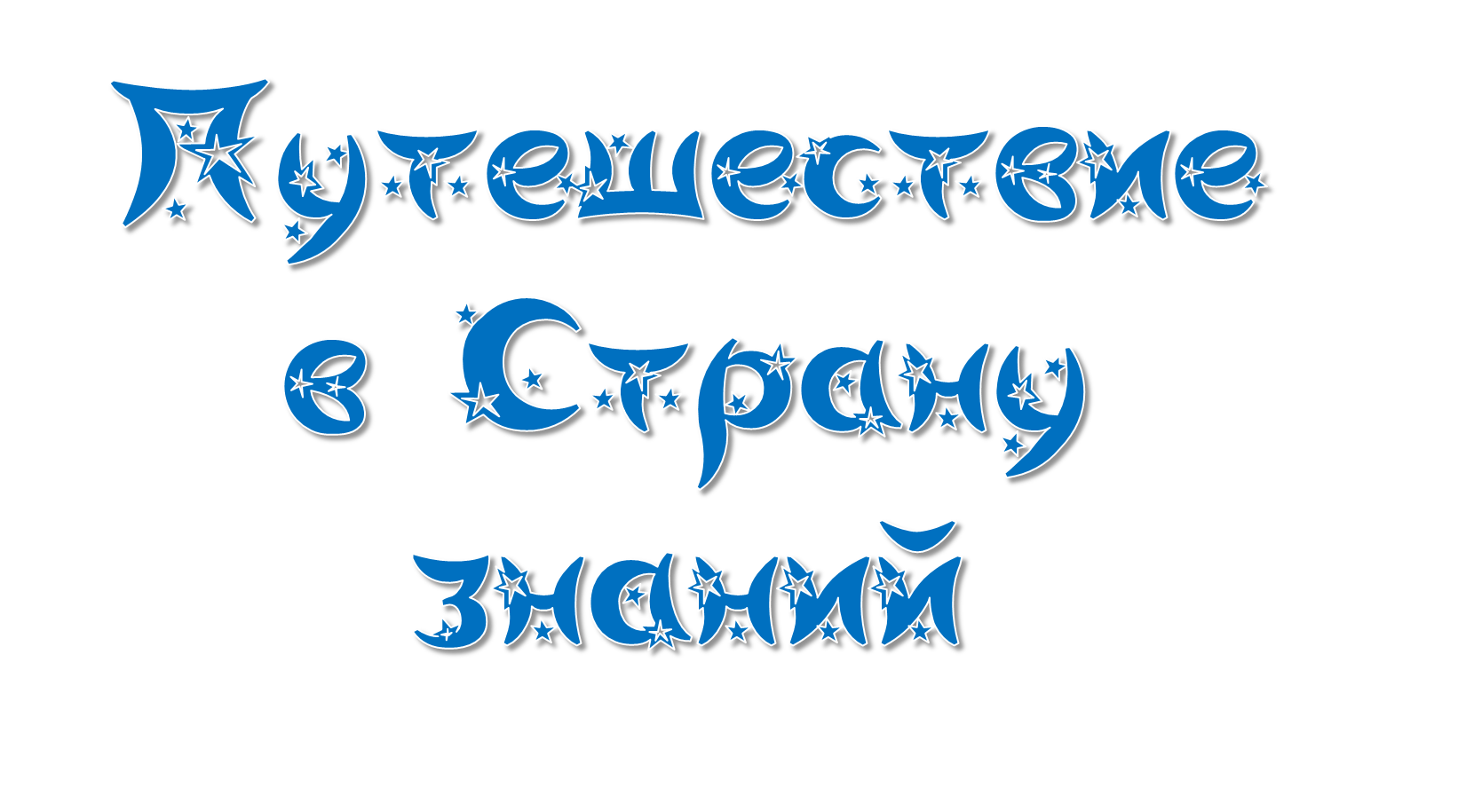 Ребята!
Предлагаю вам совершить путешествие 
в Страну знаний. Для этого нужно разделиться на три команды и выполнить задания всех планет, которые встретятся на нашем пути. За каждый правильный ответ команда получает одно очко.
Желаю удачи!
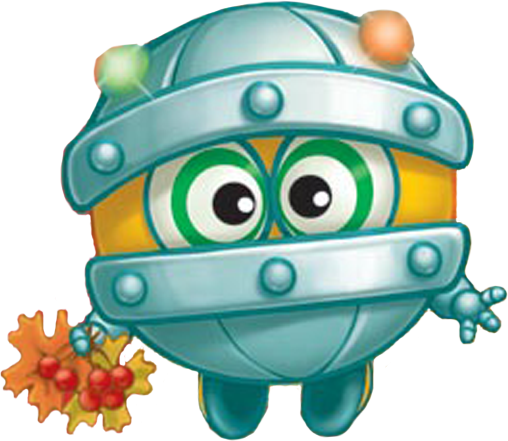 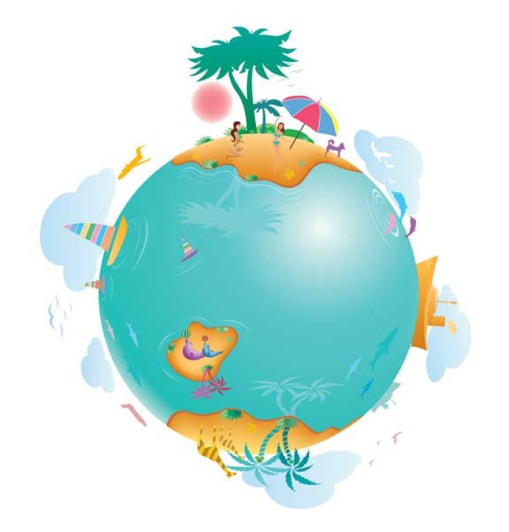 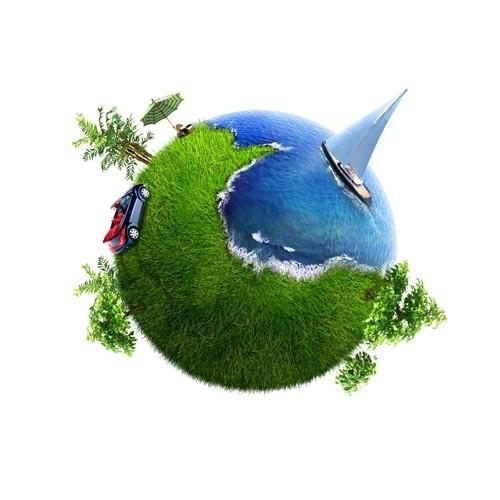 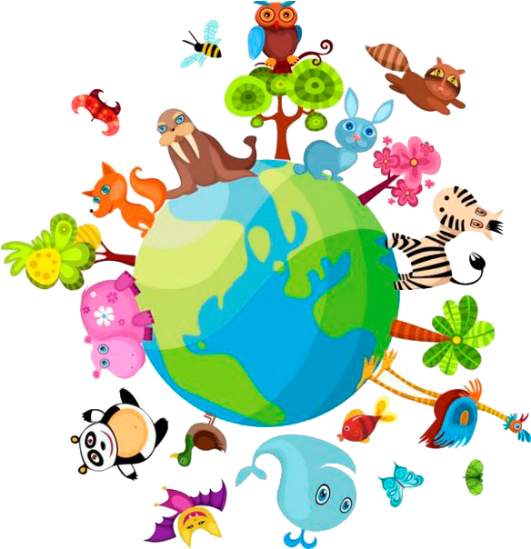 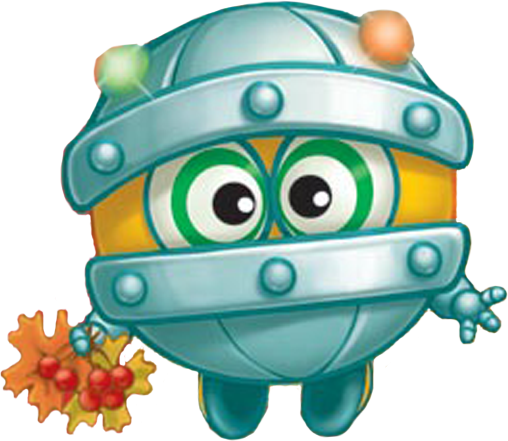 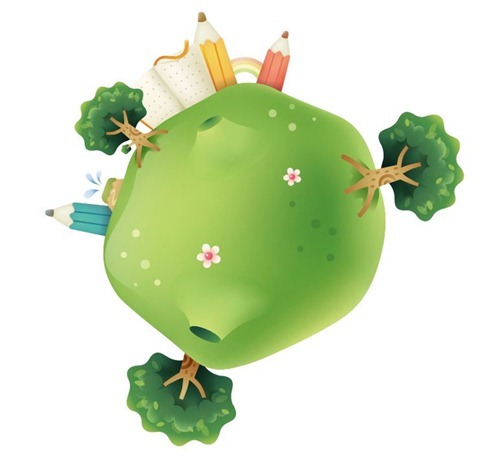 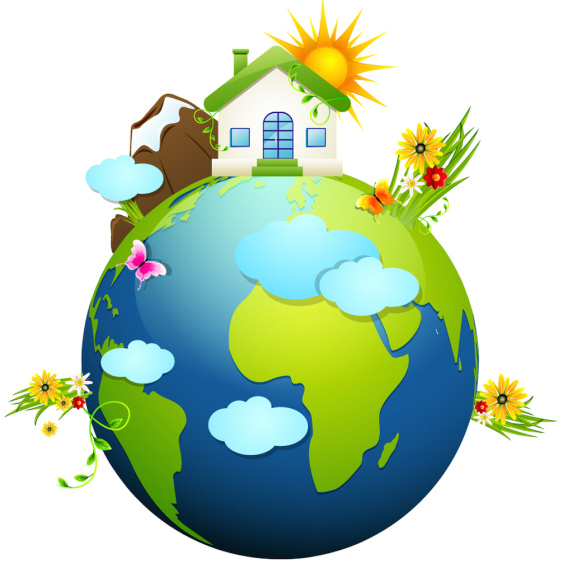 1
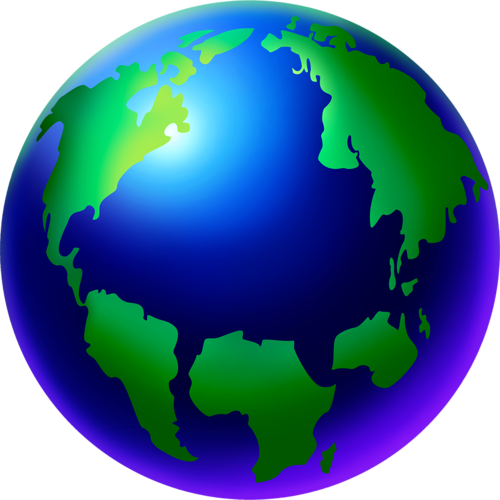 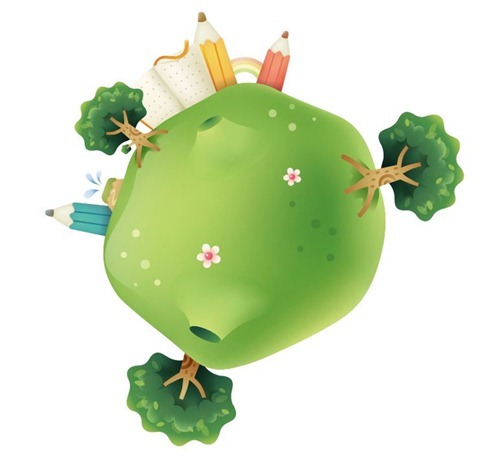 Планета «Зелёная»
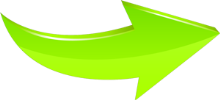 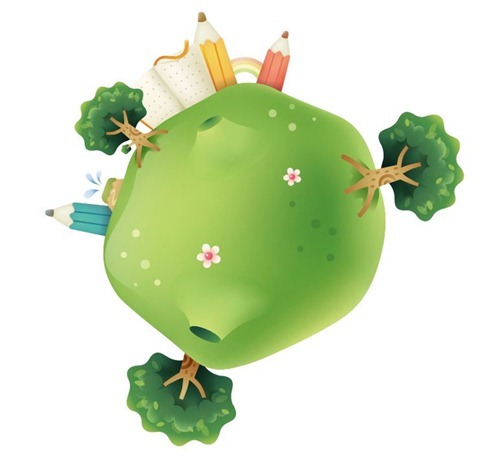 1
Планета «Зелёная»
Как правильно срывать цветы?
Ответ
Цветы нужно срезать
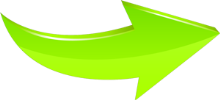 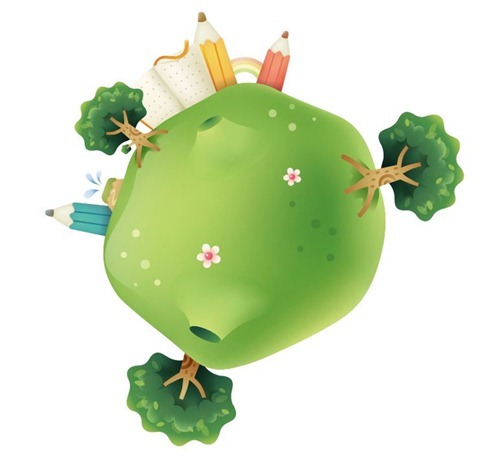 2
Планета «Зелёная»
Кому дарят цветы?
Ответ
Цветы дарят всем
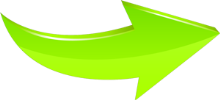 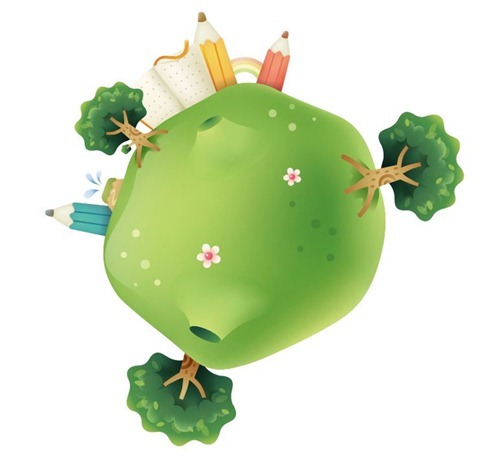 3
Планета «Зелёная»
Сколько цветов должно быть 
в букете?
Ответ
Нечётное количество
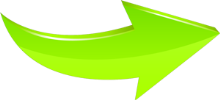 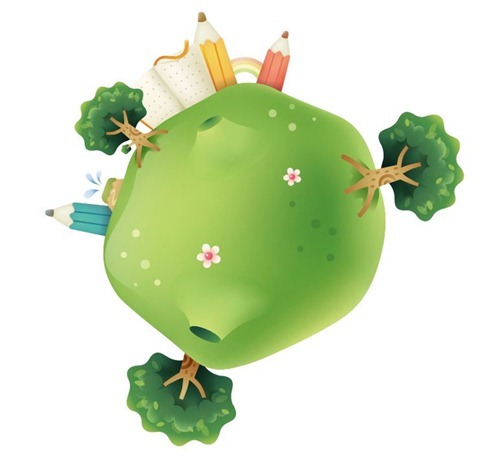 4
Планета «Зелёная»
От снега очищается и хвоя, 
и валежник,
И первым появляется 
в проталине …
Ответ
подснежник
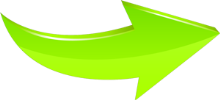 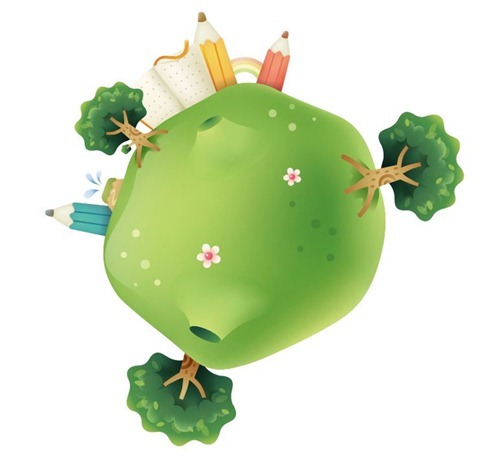 5
Планета «Зелёная»
Мягок, а не пух, 
зелен, а не трава …
Ответ
мох
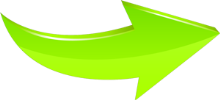 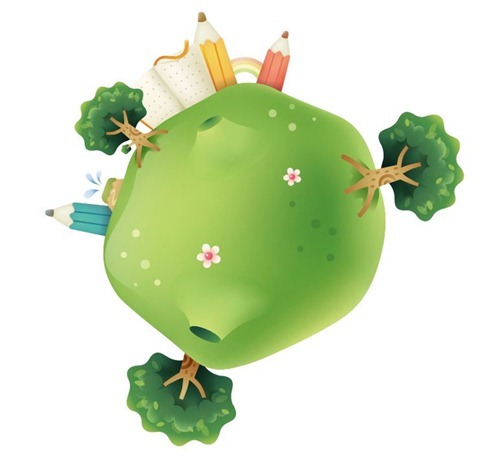 6
Планета «Зелёная»
Сидит на палочке в красной рубашке,
Брюшко сыто, камешками набито.
Ответ
Ягода шиповника
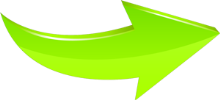 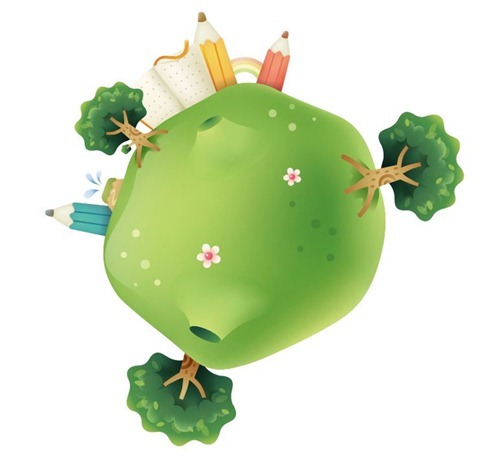 7
Планета «Зелёная»
Маленький мужичок – 
костяная шубка.
Ответ
Орех
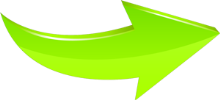 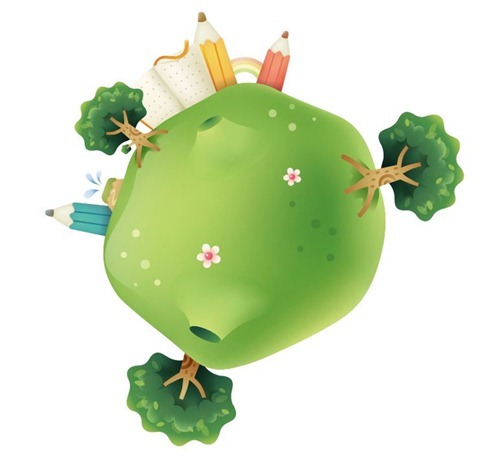 8
Планета «Зелёная»
Тот, кто на поле бывал,
Тот, наверное, замечал,
Как вьётся розовый цветок.
Он называется …
Ответ
вьюнок
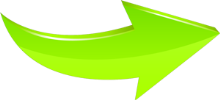 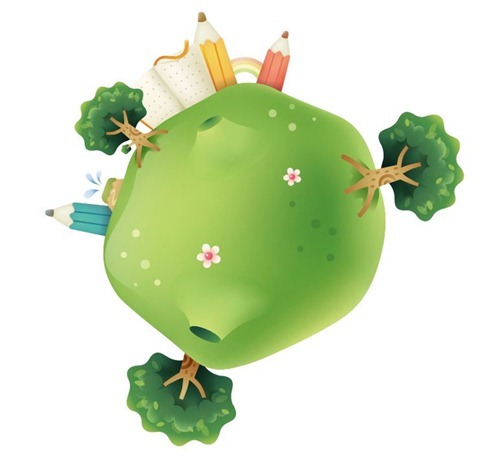 9
Планета «Зелёная»
Создал наряды летний зной,
Есть на любые вкусы.
В чащобе сумрачной, лесной
Рассыпал голубые бусы.
Ответ
Незабудки
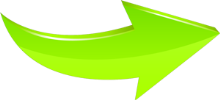 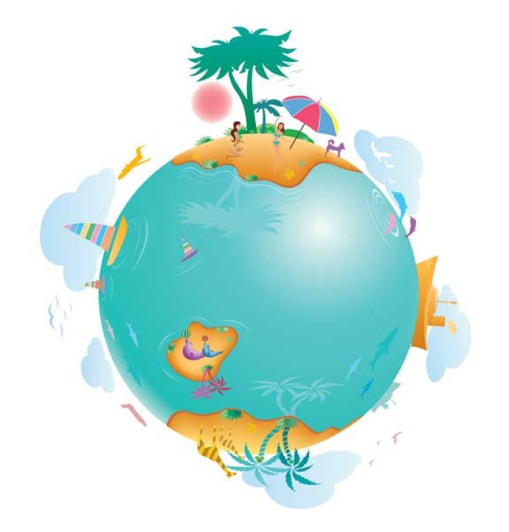 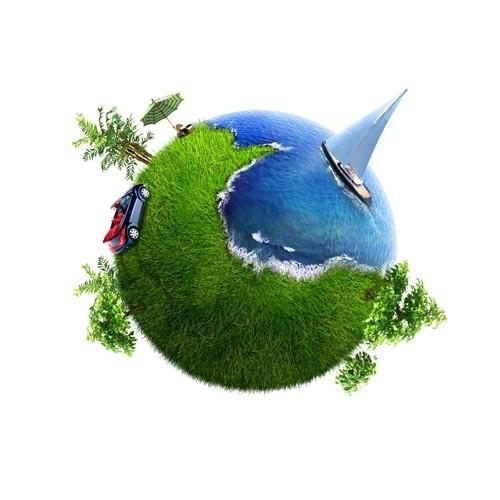 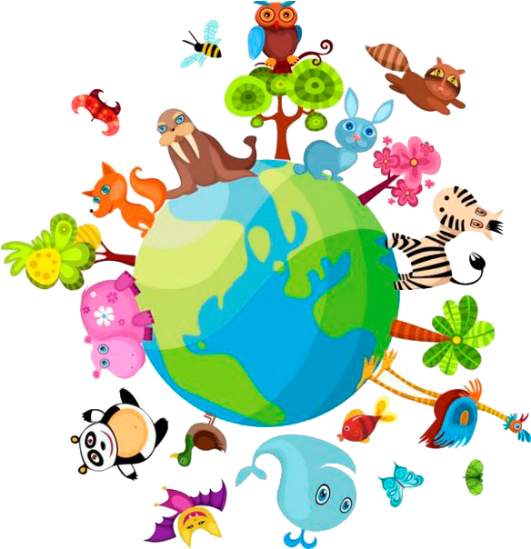 2
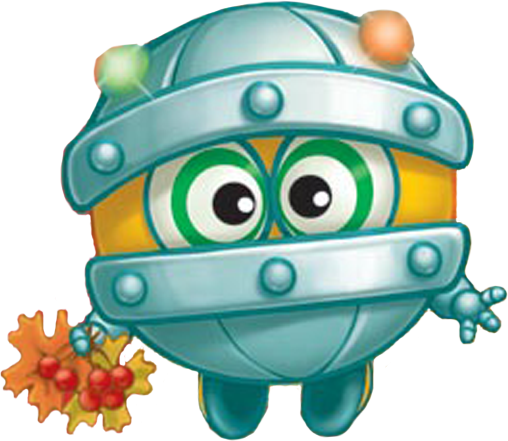 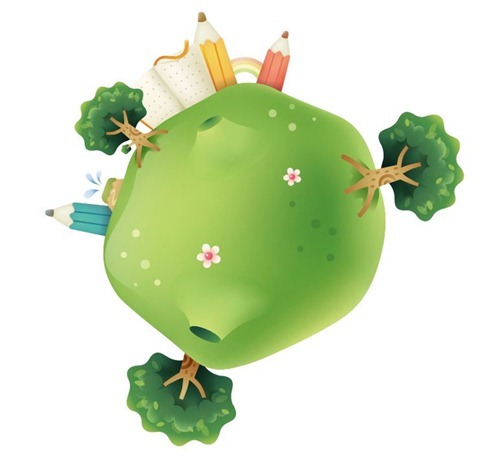 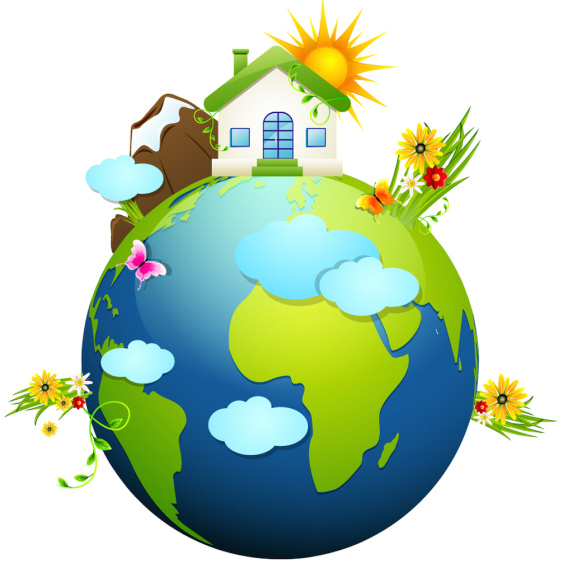 1
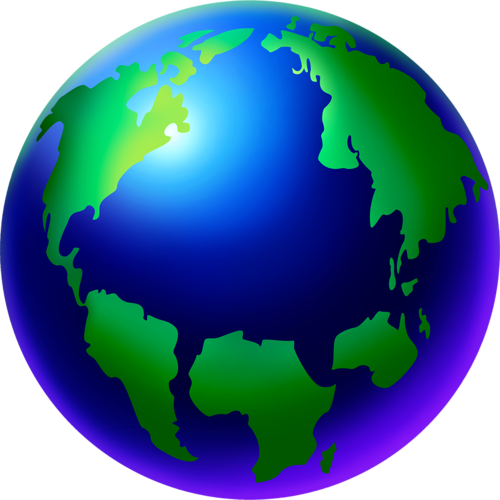 1
Планета «Живая»
Зачем кузнечику сабля?
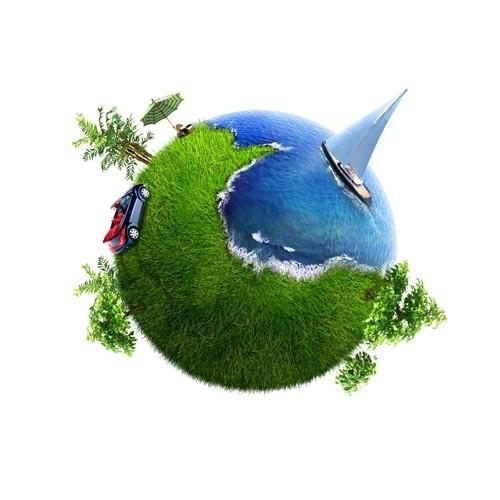 Для сражений
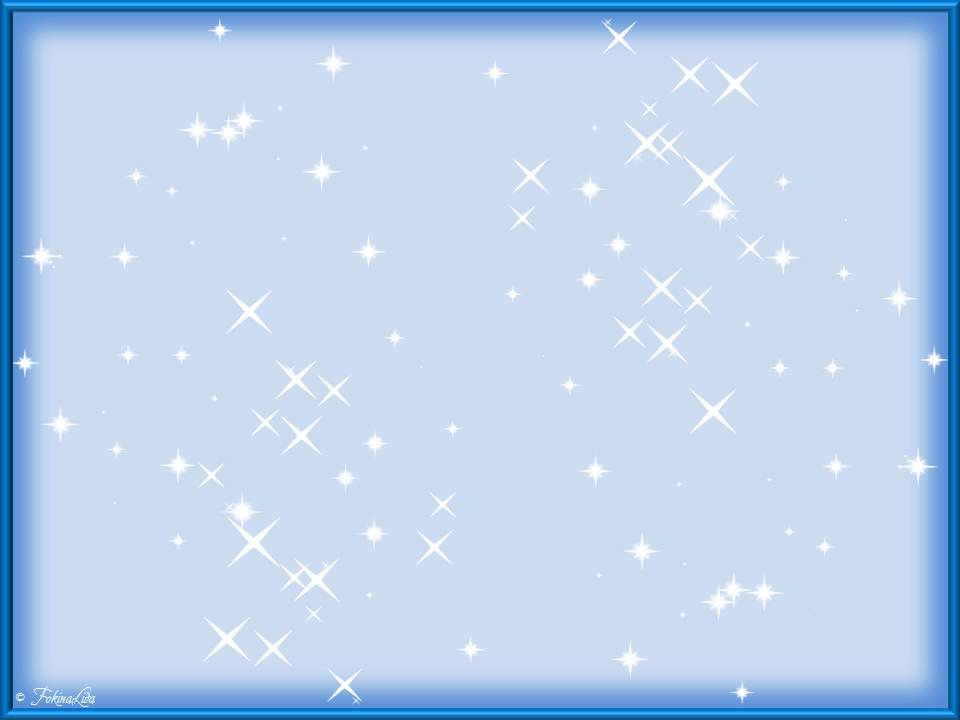 Для откладки яиц
Для красоты
2
Планета «Живая»
Почему суслику зимой не спится?
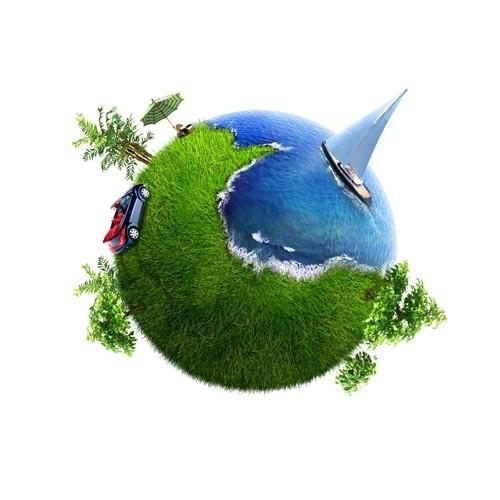 Боится замёрзнуть
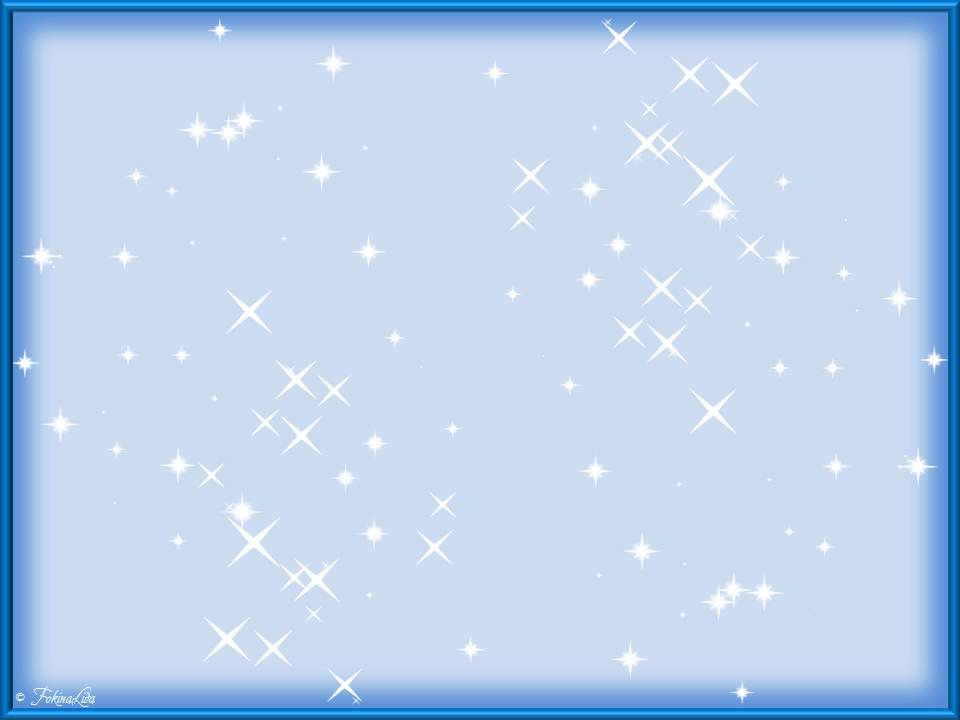 Вспоминает о лете
Стережёт свои запасы
3
Планета «Живая»
Когда щука на берег выходит?
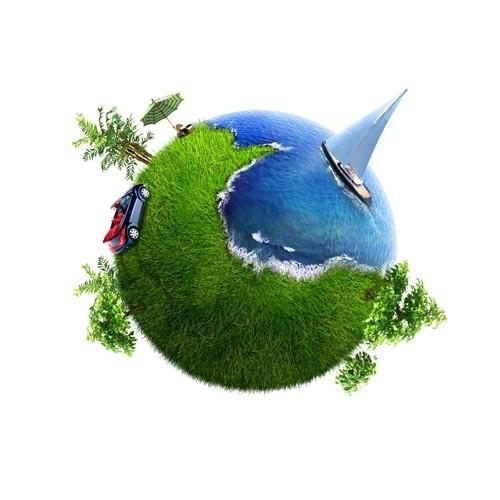 Никогда
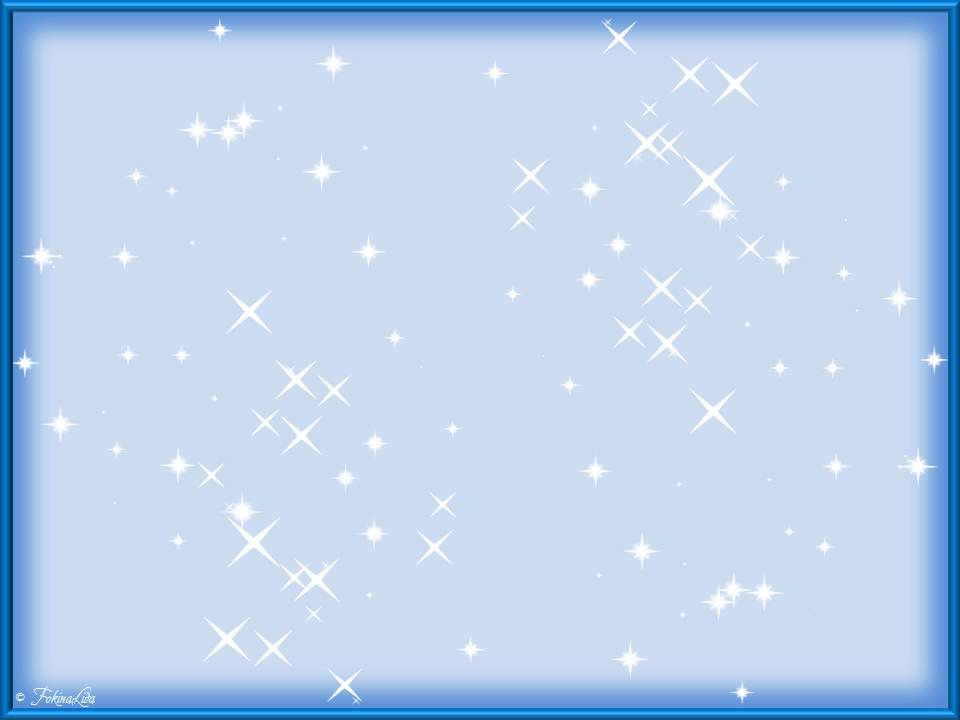 В жаркий летний день
Весной, по холодку
4
Планета «Живая»
«Умываются» ли насекомые?
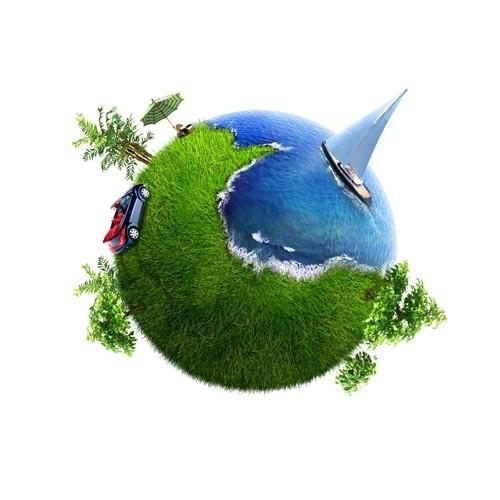 Никогда
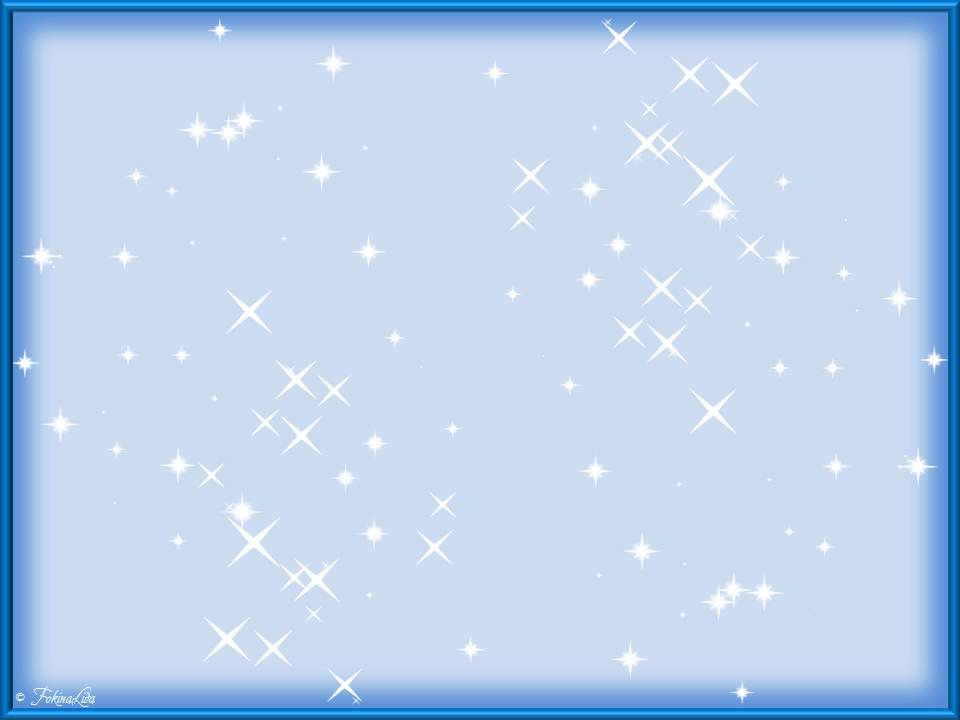 Не всегда и не все
Многие и тщательно
5
Планета «Живая»
Чем комар может быть полезен?
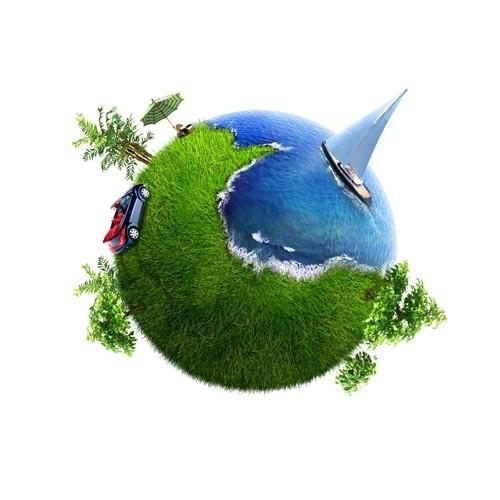 Опылением растений
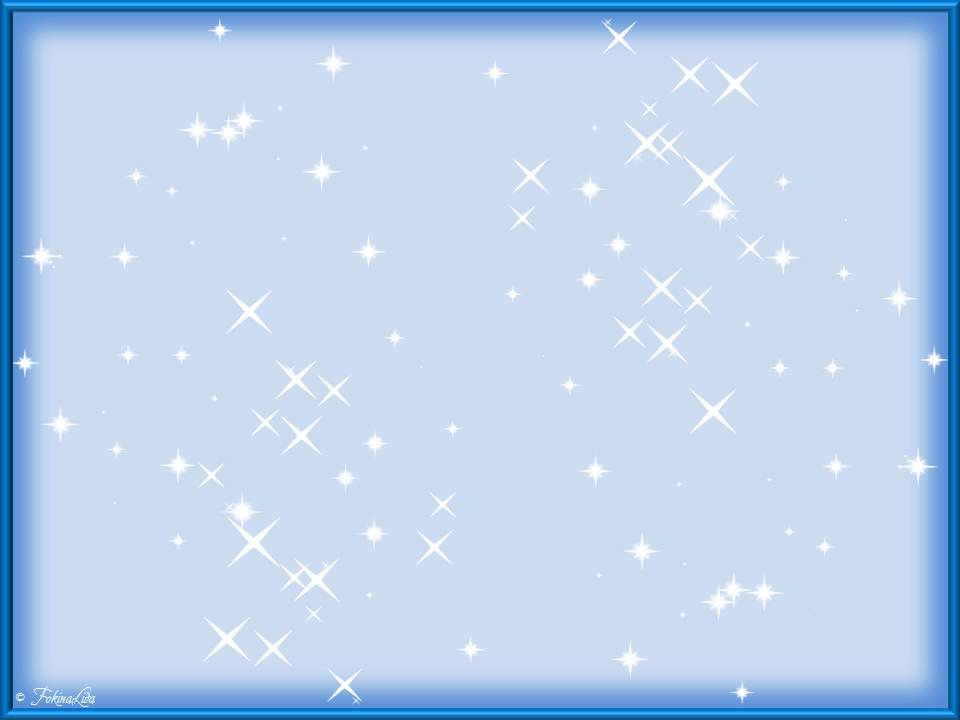 Служит пищей
Только вреден
6
Планета «Живая»
Зачем зайцу большие уши?
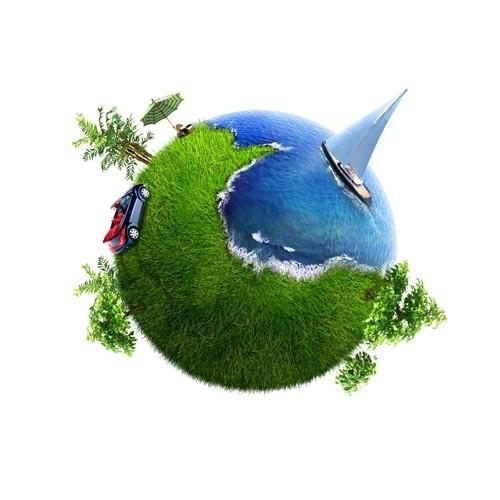 Чтобы лучше слышать
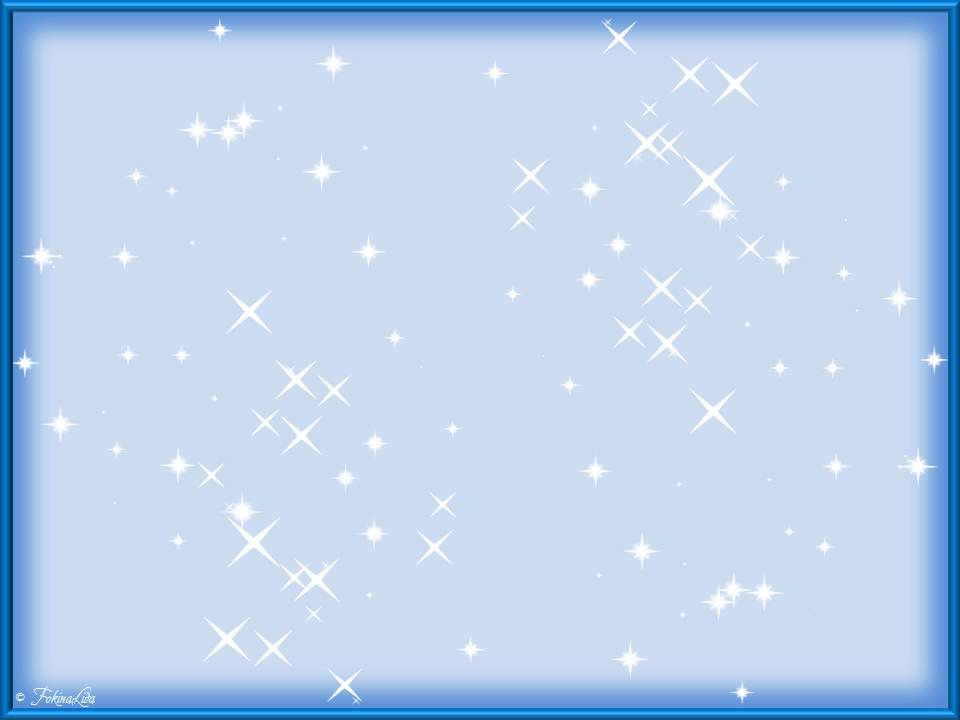 Чтобы не перегреться
Для торможения
7
Планета «Живая»
Зачем страус в песок голову прячет?
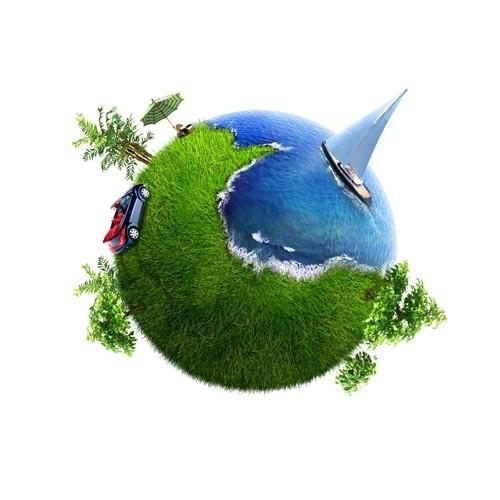 От страха
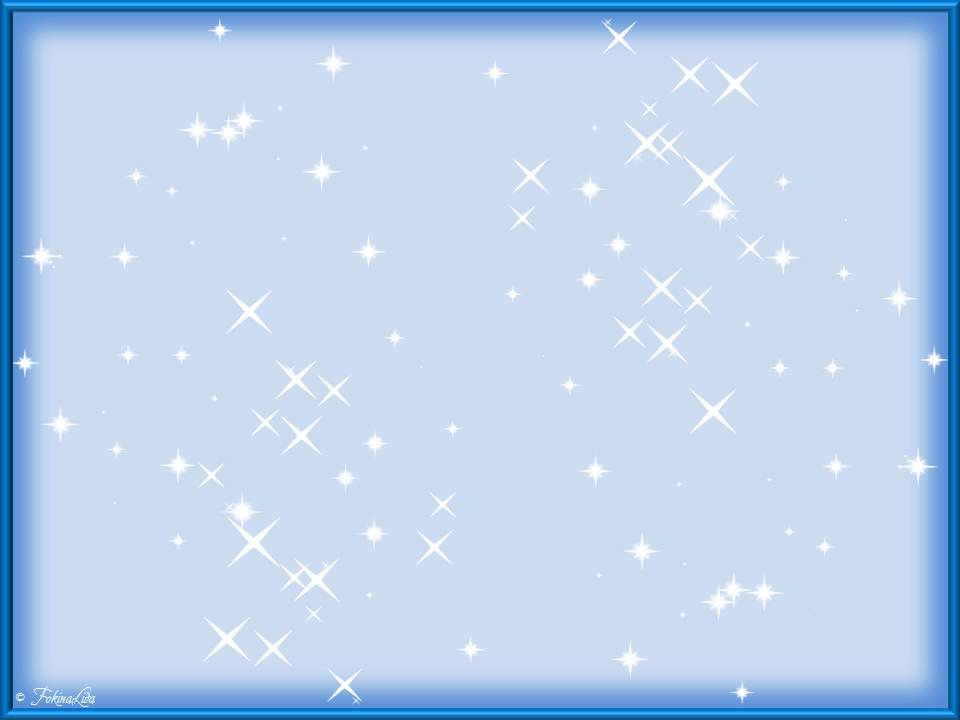 Освобождается 
от паразитов
Разыскивает пищу
8
Планета «Живая»
Зачем звери раны зализывают?
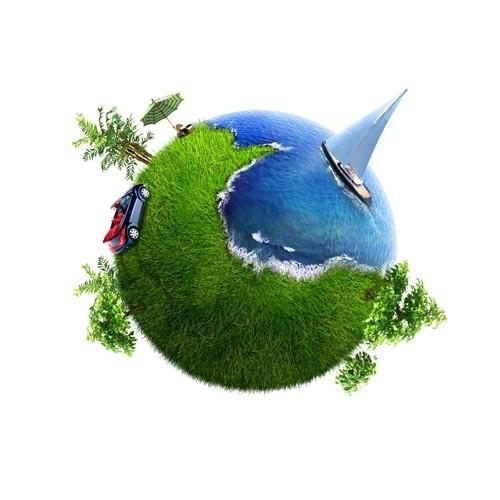 Чтобы быстрее заживали
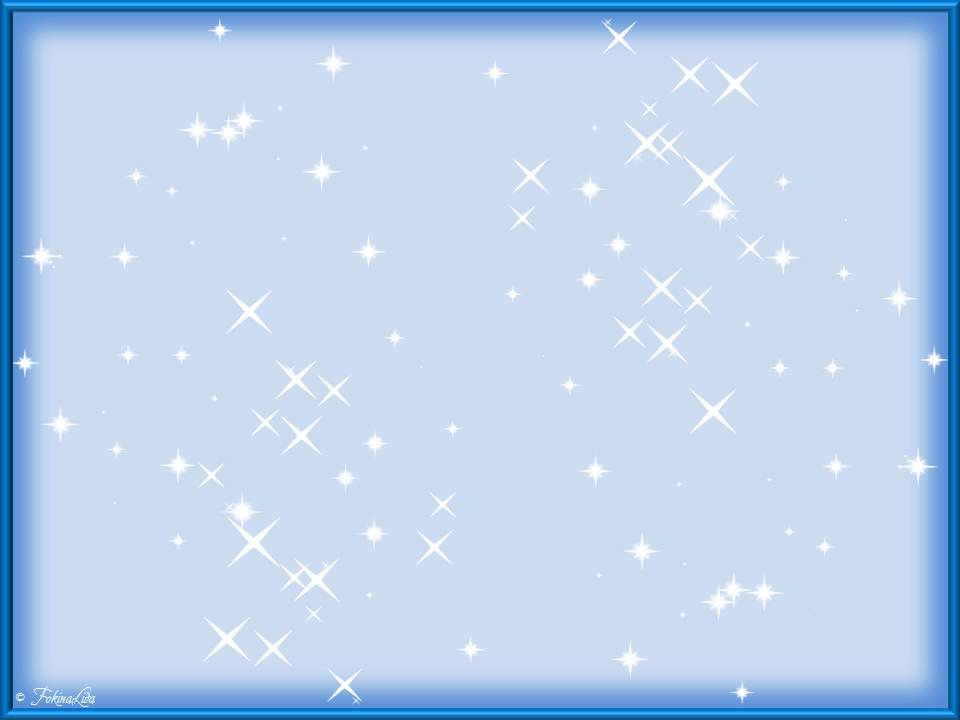 Просто от боли
С гигиенической целью
9
Планета «Живая»
Лесным исполином называют…
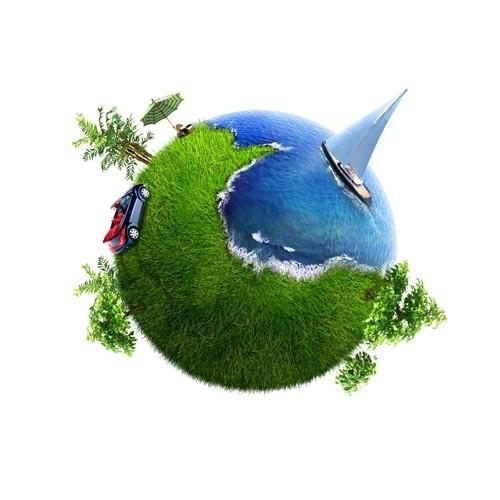 благородного оленя
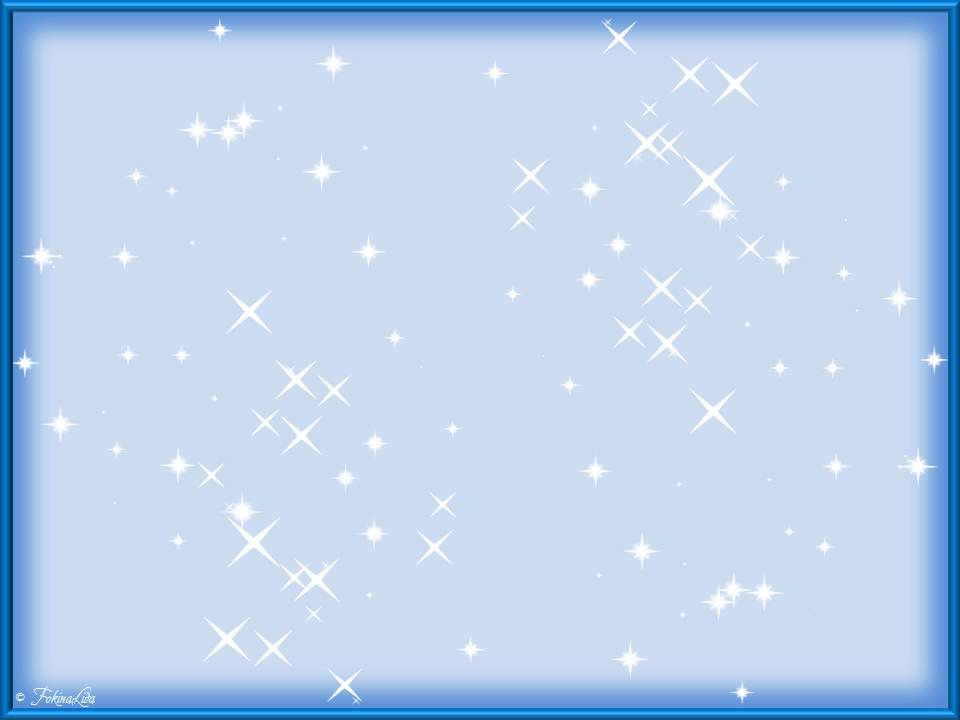 лося
медведя
Планета «Живая»
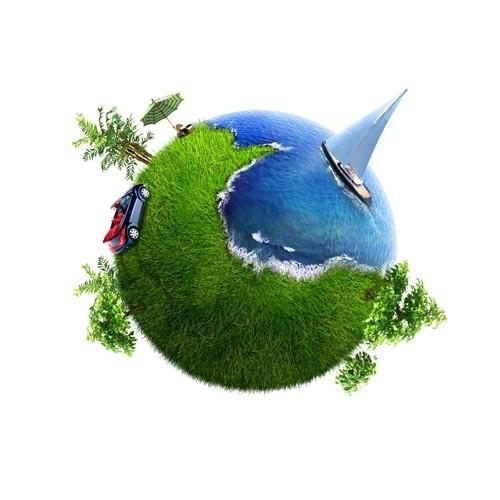 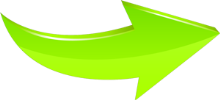 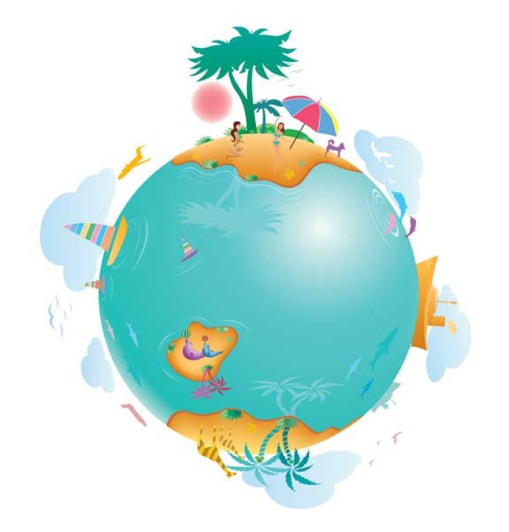 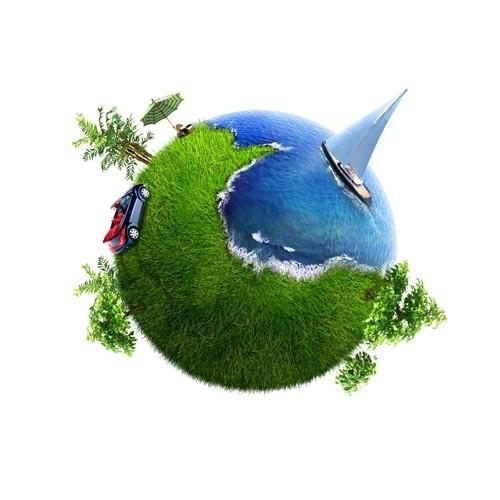 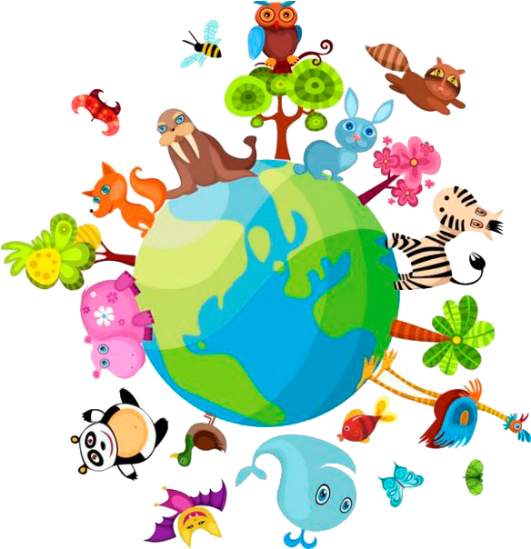 3
2
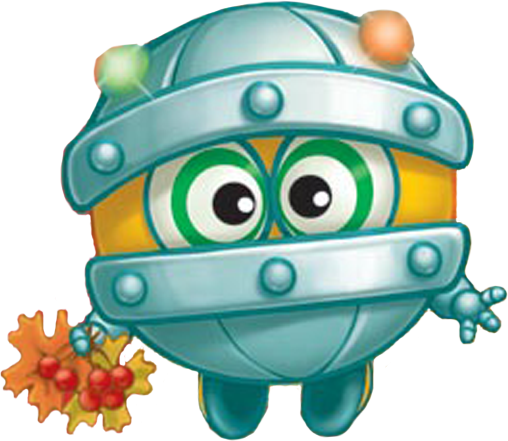 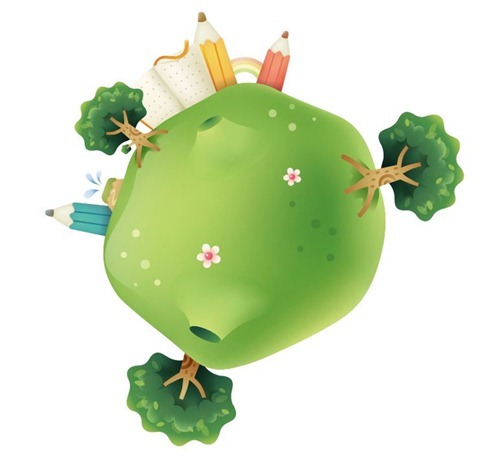 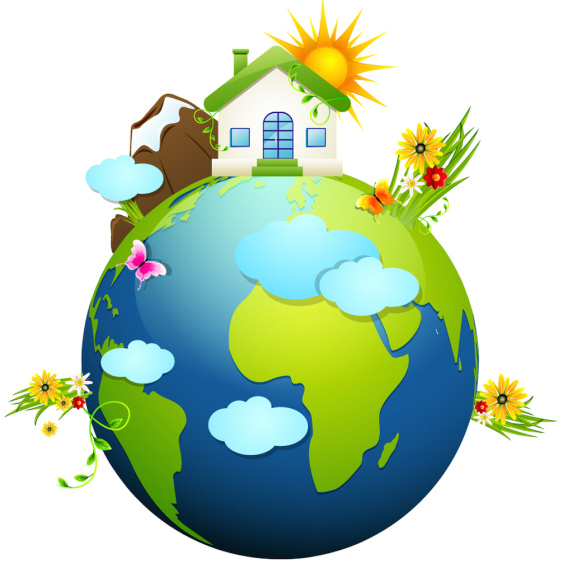 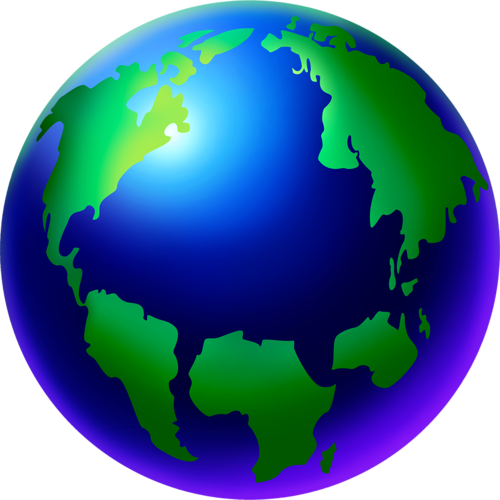 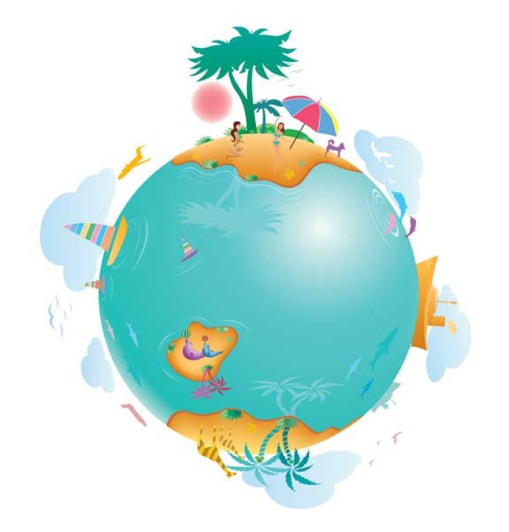 Планета «Шуточная»
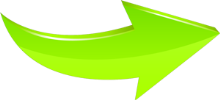 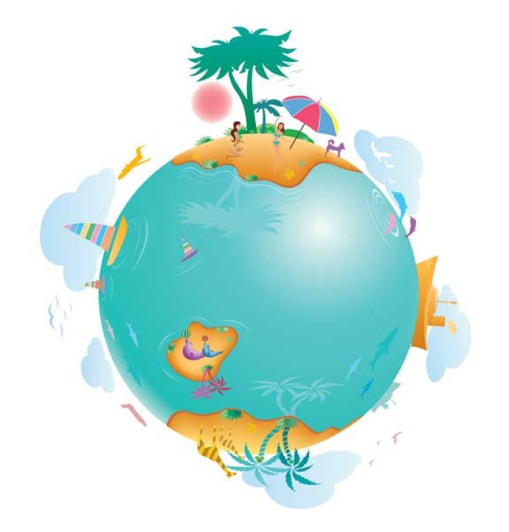 1
Планета «Шуточная»
Чем больше ковырять, тем больше становится? Что это такое?
Ответ
Дырка
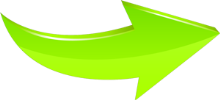 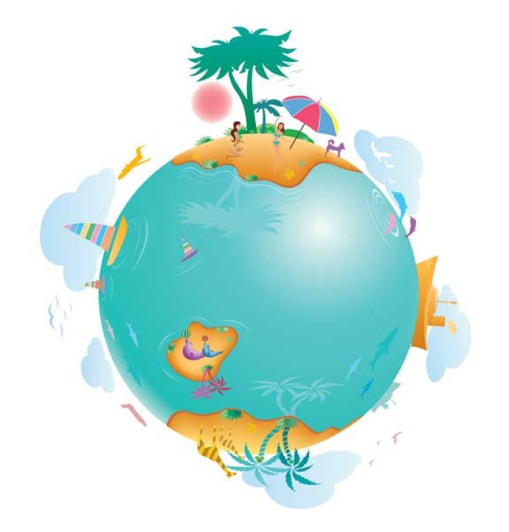 2
Планета «Шуточная»
Кто под проливным дождём 
не замочит волосы?
Ответ
Лысый
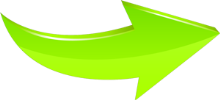 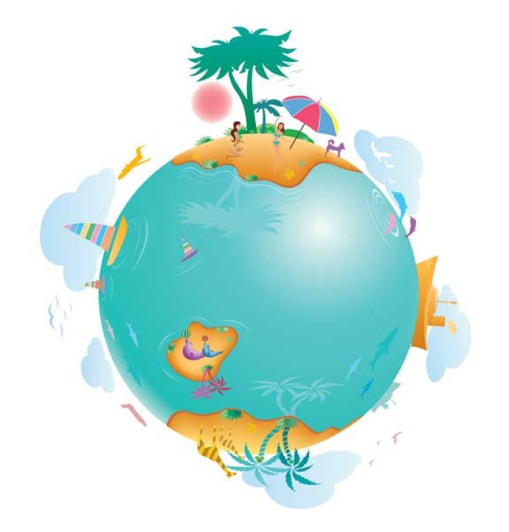 3
Планета «Шуточная»
Почему львы едят сырое мясо?
Ответ
Так как они не умеют готовить
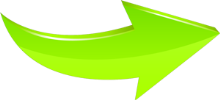 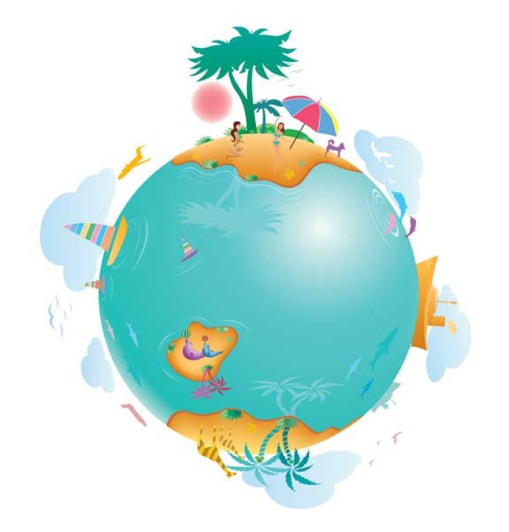 4
Планета «Шуточная»
Что самое первое 
мы делаем утром?
Ответ
Просыпаемся
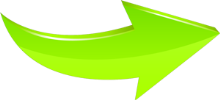 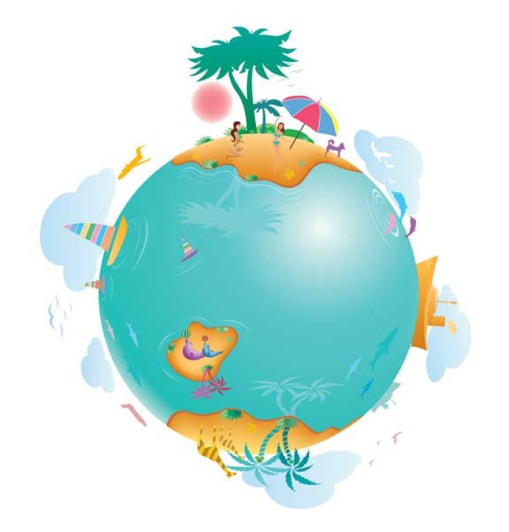 5
Планета «Шуточная»
Как «мышеловку» написать пятью буквами?
Ответ
Кошка
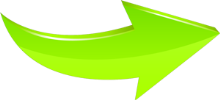 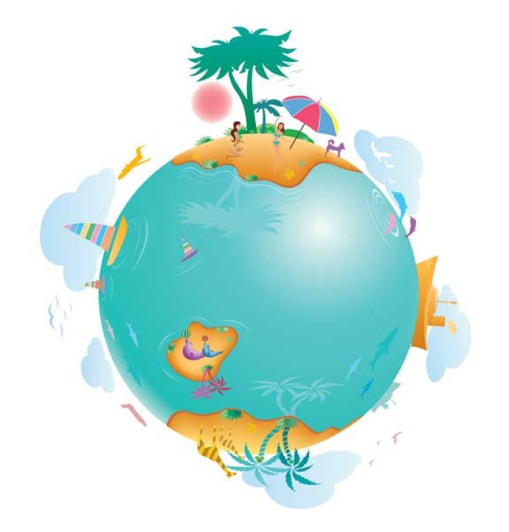 6
Планета «Шуточная»
Что принадлежит только вам, а вы пользуетесь им реже, чем другие?
Ответ
Имя
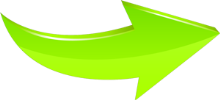 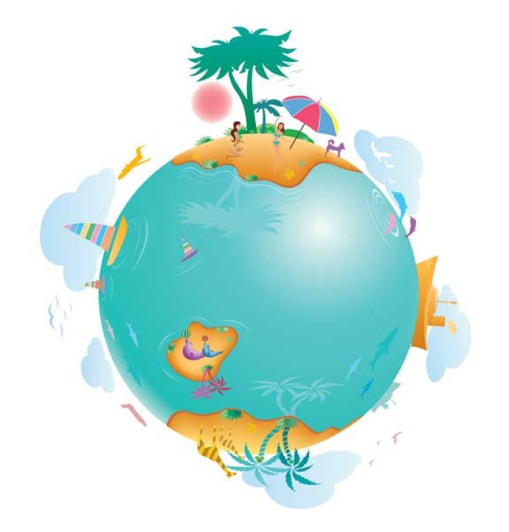 7
Планета «Шуточная»
Как разделить 5 картофелин точно на двоих?
Ответ
Сделать пюре
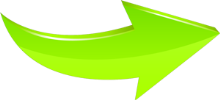 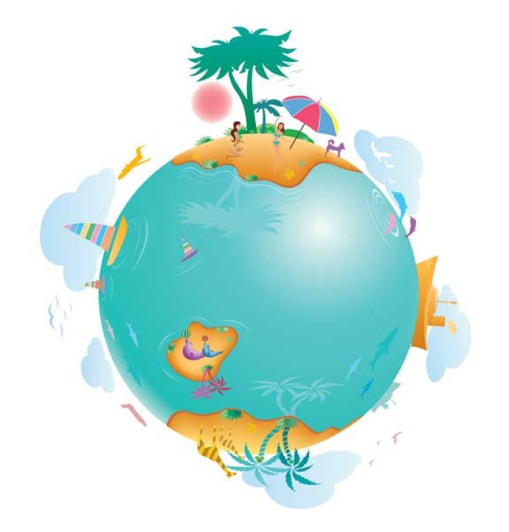 8
Планета «Шуточная»
Что нужно сделать, 
встретив во сне тигра?
Ответ
Проснуться
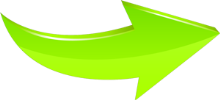 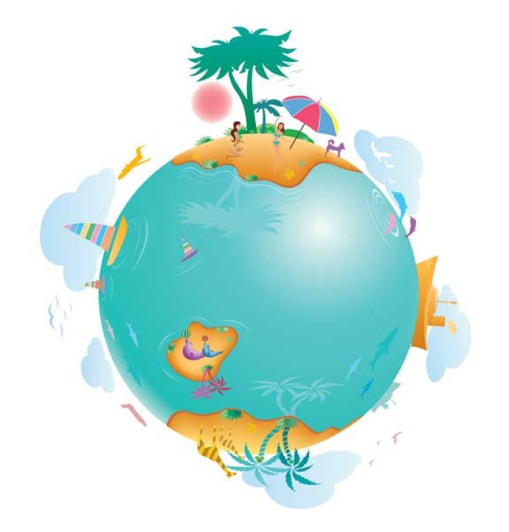 9
Планета «Шуточная»
Сколько яиц можно съесть натощак?
Одно, остальные будут уже не натощак
Ответ
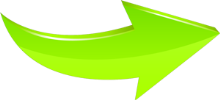 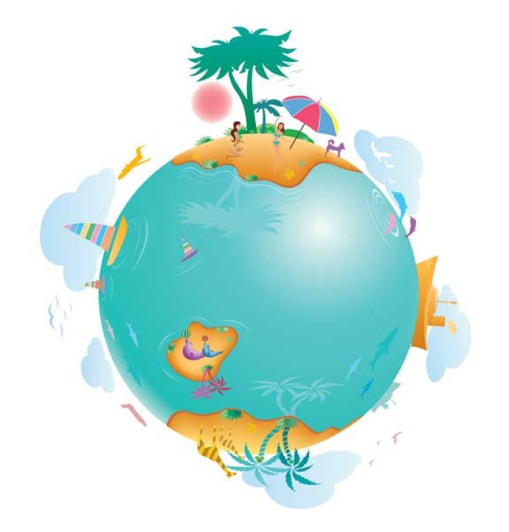 10
Планета «Шуточная»
Что можно приготовить, 
но нельзя съесть?
Ответ
Уроки
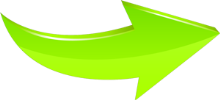 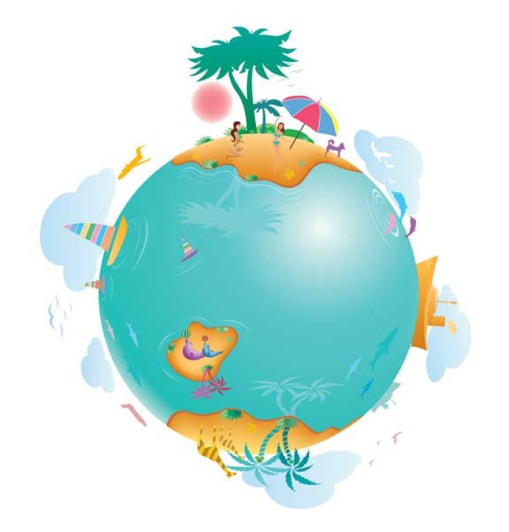 11
Планета «Шуточная»
Какой малыш рождается с усами?
Ответ
Котёнок
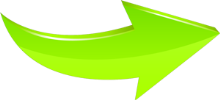 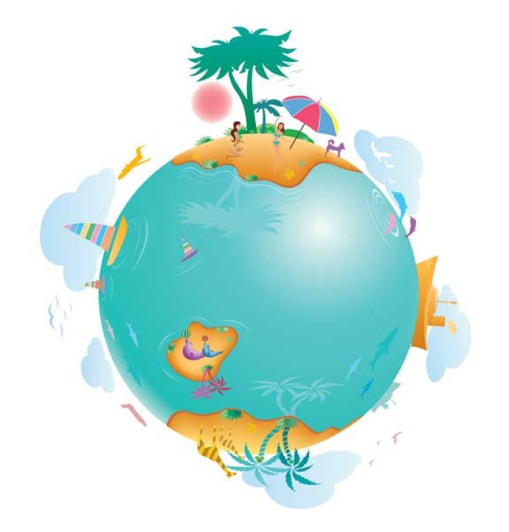 12
Планета «Шуточная»
Что случилось 31 февраля?
Ответ
Ничего, 31 февраля не бывает
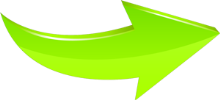 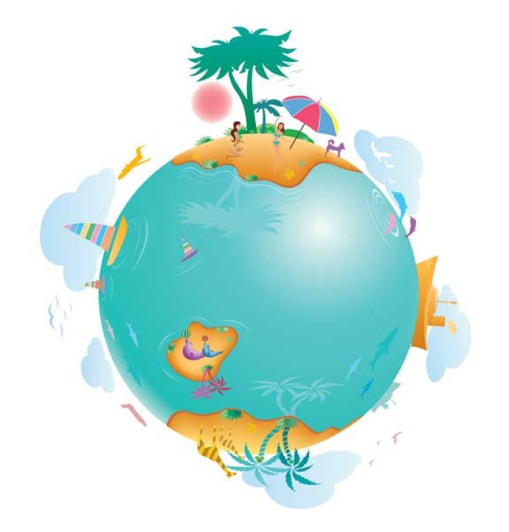 13
Планета «Шуточная»
Какой самый короткий месяц?
Ответ
Май
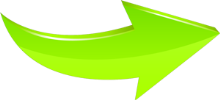 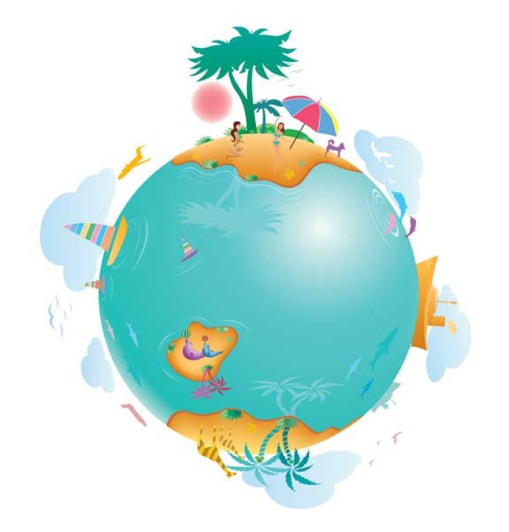 14
Планета «Шуточная»
Почему шапку покупают?
Ответ
Бесплатно не дают
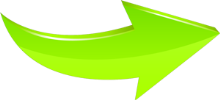 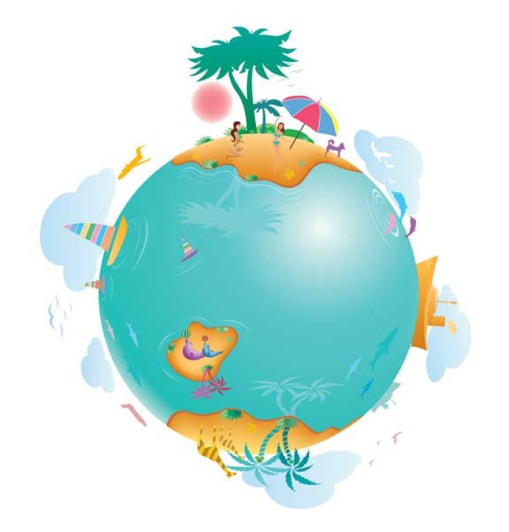 15
Планета «Шуточная»
Назовите имя первой женщины-лётчика
Ответ
Баба Яга
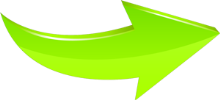 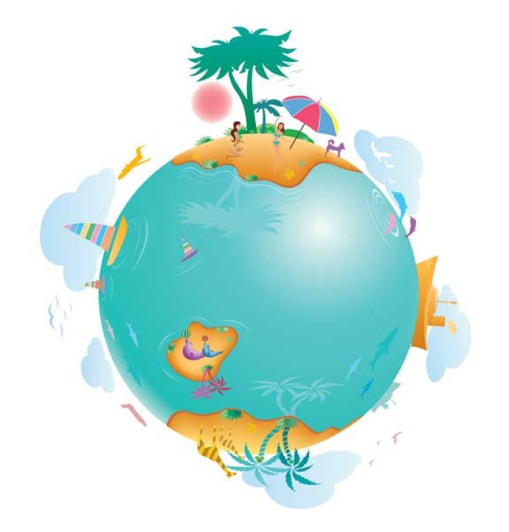 16
Планета «Шуточная»
Какой песок в Волге?
Ответ
Мокрый
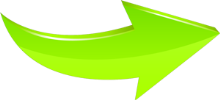 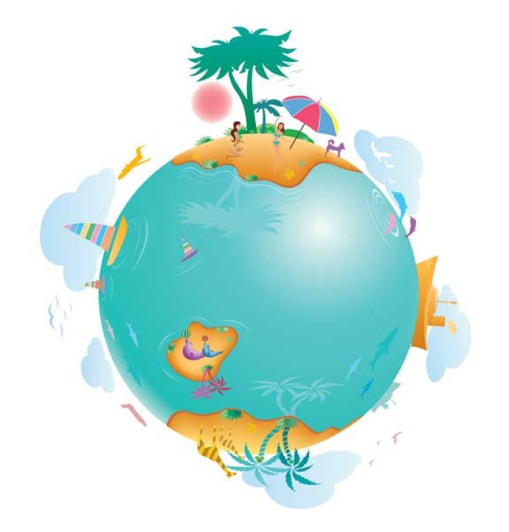 17
Планета «Шуточная»
Что делает сторож, когда у него 
на шапке сидит воробей?
Ответ
Спит
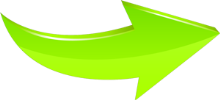 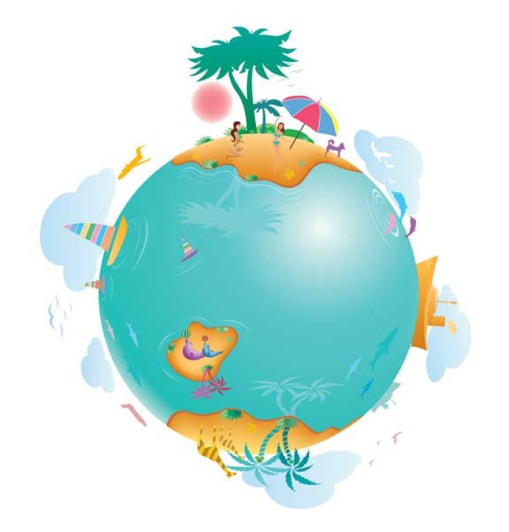 18
Планета «Шуточная»
Что есть у слонов и нет ни у каких животных?
Ответ
Слонята
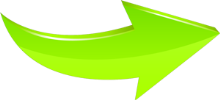 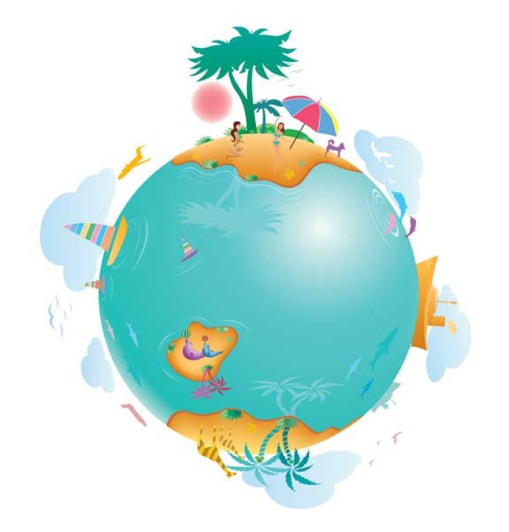 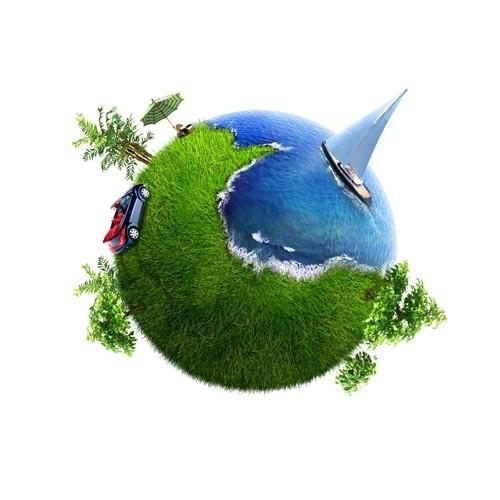 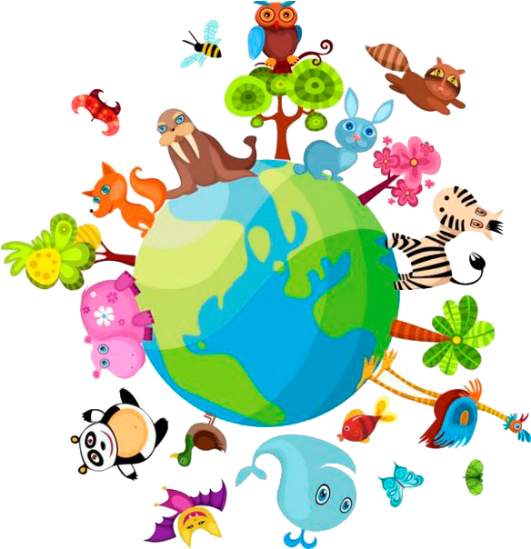 3
4
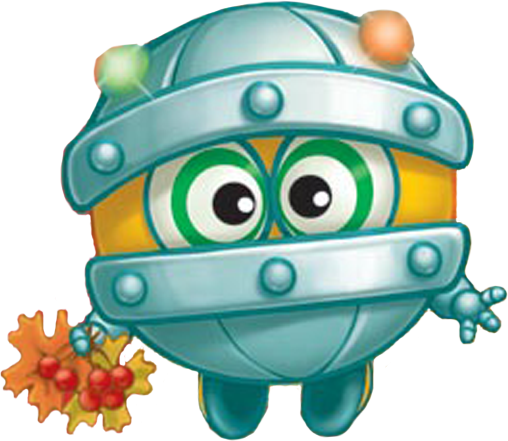 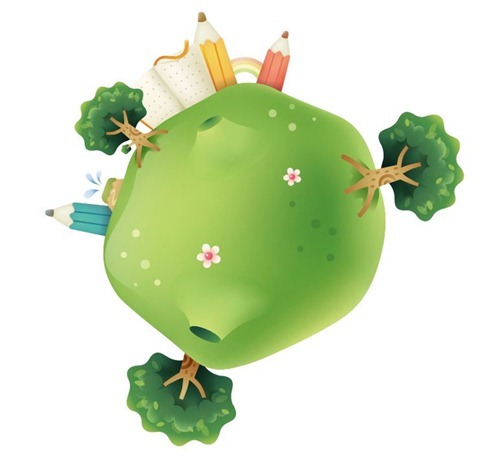 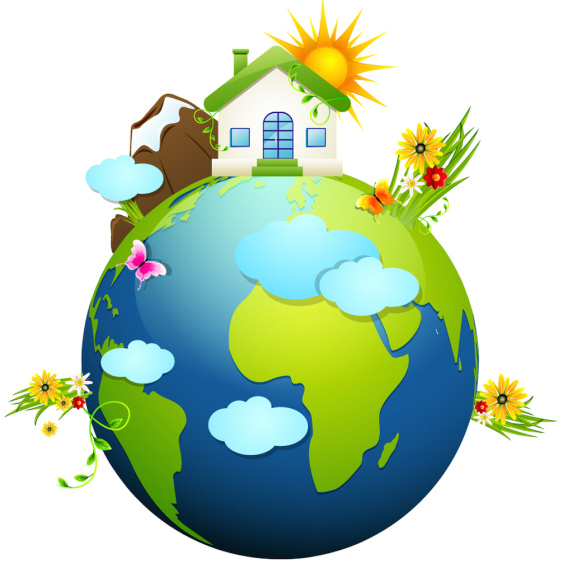 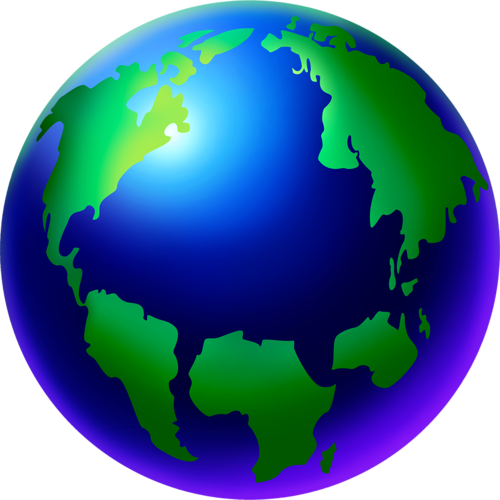 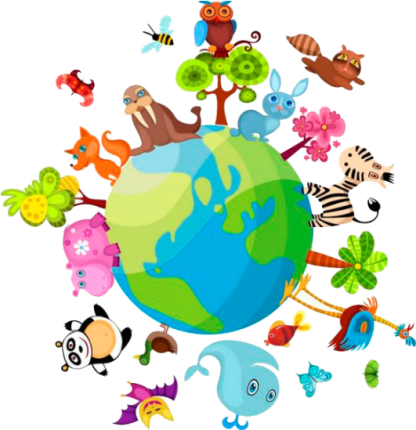 Планета «Сказок»
Кому принадлежат такие слова:
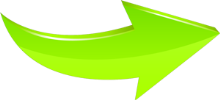 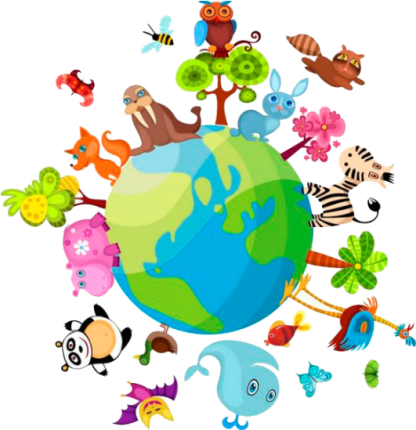 1
Планета «Сказок»
Торопыжка был голодный,
Проглотил утюг холодный.
Ответ
Незнайке
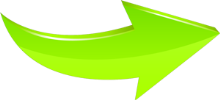 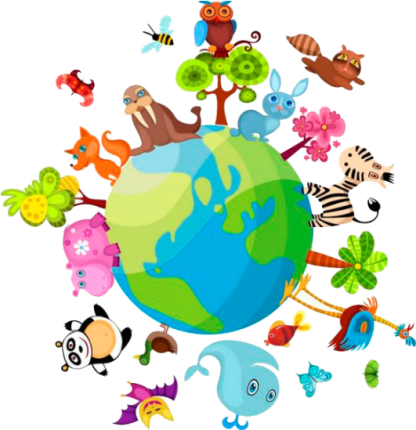 2
Планета «Сказок»
Мальвина бежала в чужие края,
Мальвина пропала, невеста моя.
Ответ
Пьеро
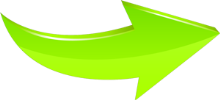 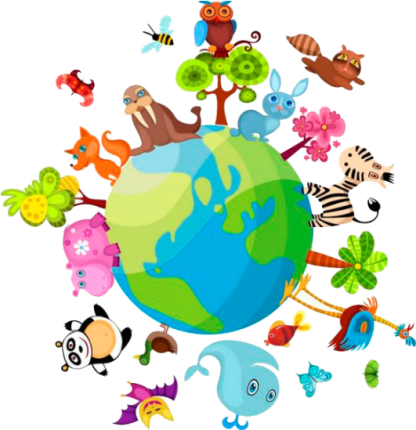 3
Планета «Сказок»
Не садись на пенёк,
Не ешь пирожок.
Ответ
Машеньке
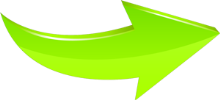 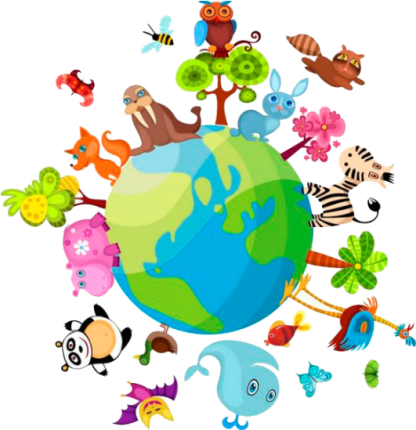 4
Планета «Сказок»
Бабушка, почему у тебя такие большие руки?
Ответ
Красной Шапочке
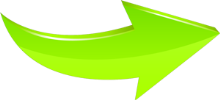 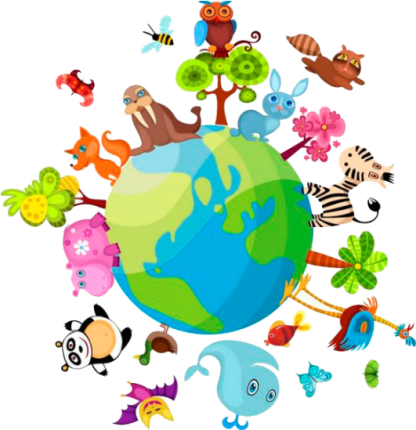 5
Планета «Сказок»
Вот смотрите, сейчас я превращусь во льва.
Ответ
Людоеду
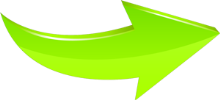 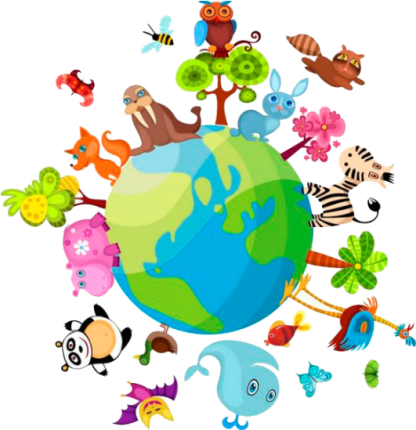 6
Планета «Сказок»
По амбару метён,
По сусекам скребён…
Ответ
Колобку
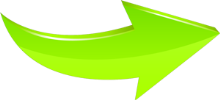 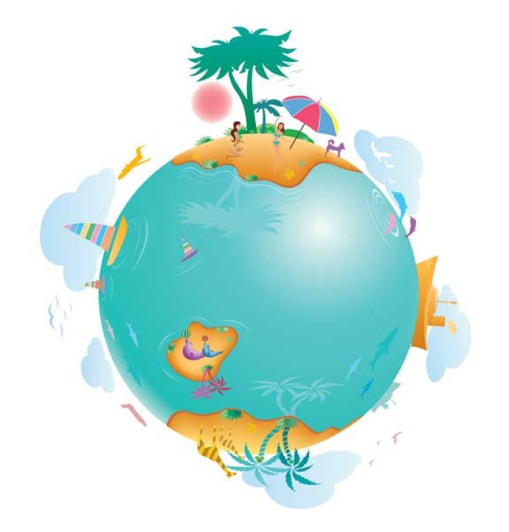 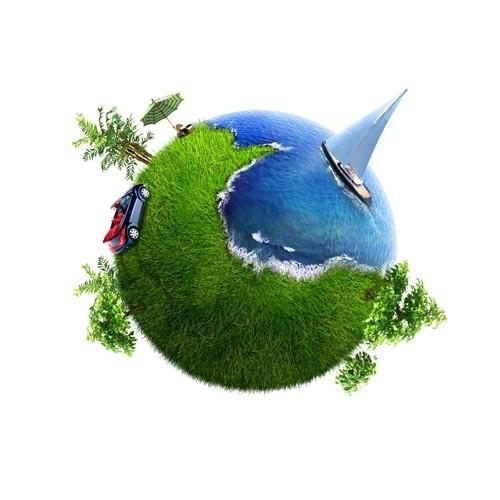 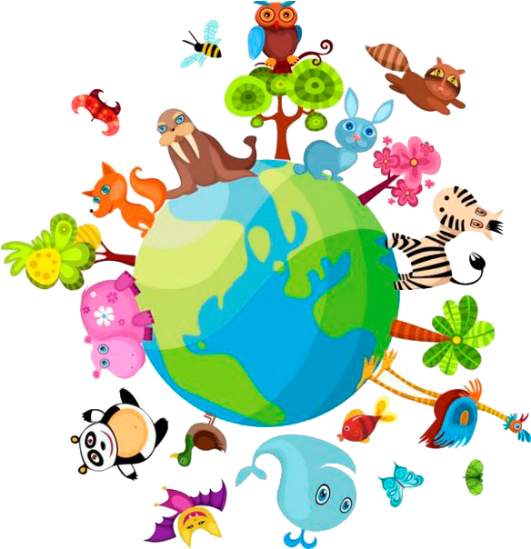 4
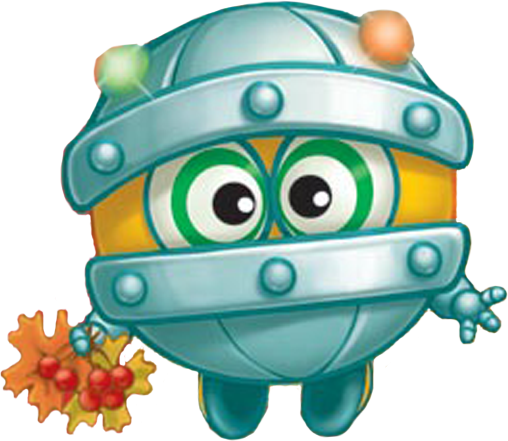 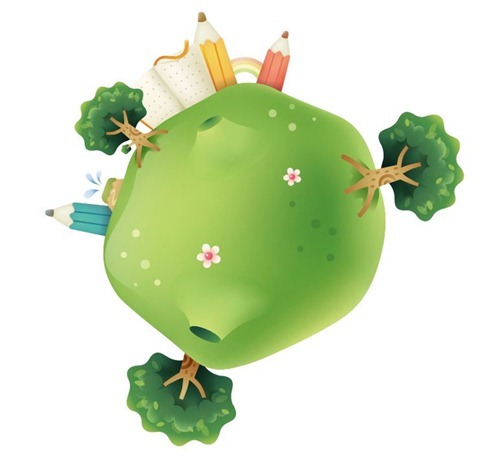 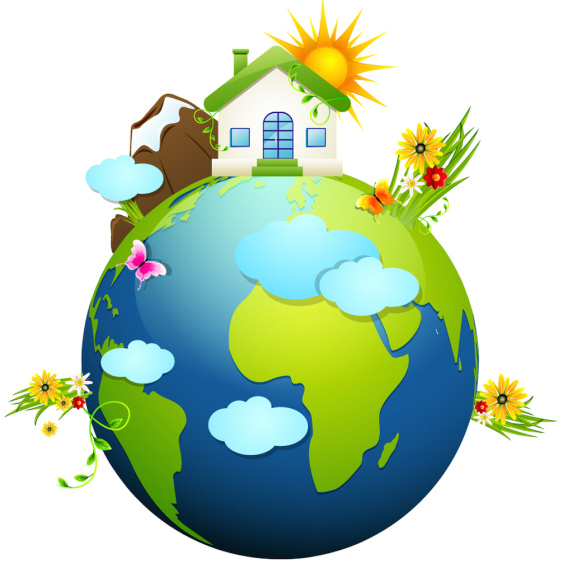 5
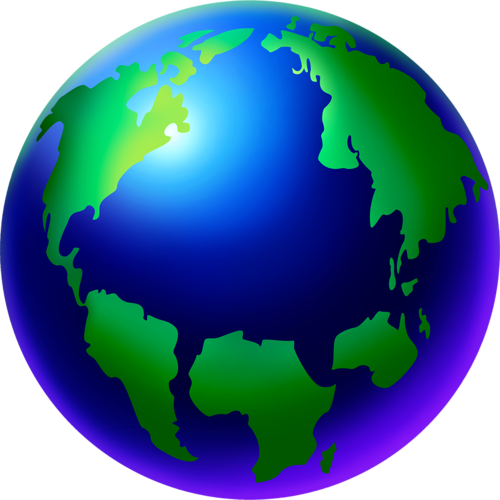 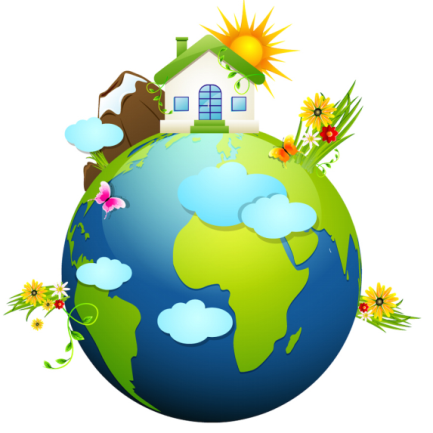 Планета «Звукомора»
Злой Звукомор заколдовал известные стихи. Расколдуйте их, кликнув по слову или словам
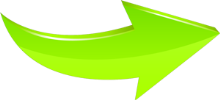 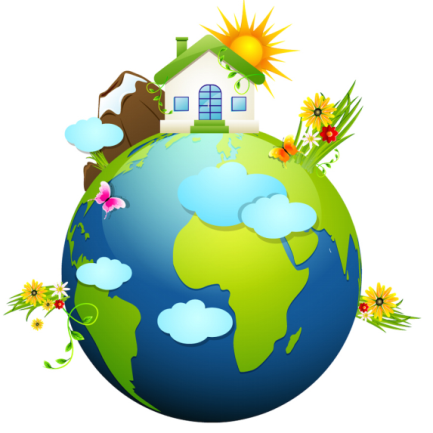 1
Планета «Звукомора»
Уронили мишку на пол,
Оторвали мишке лапу.
зайку
зайке
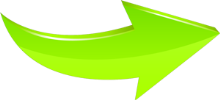 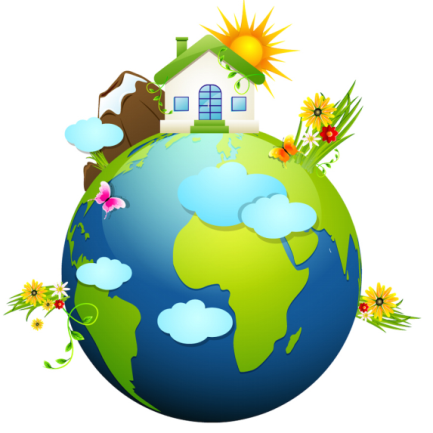 2
Планета «Звукомора»
Идёт    бычок    качается,
Вздыхает   на   ходу.
медведь
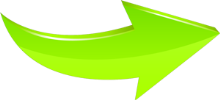 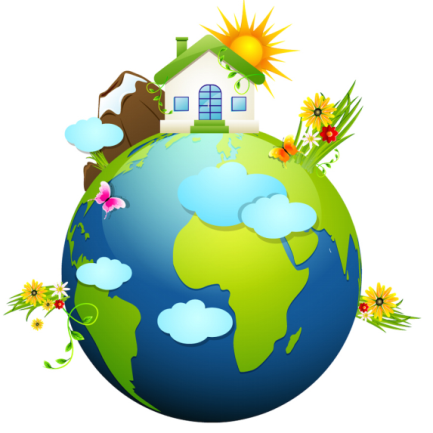 3
Планета «Звукомора»
Наша  Таня  громко  плачет,
Уронила  в  речку  мячик.
Лена
печку
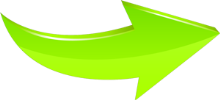 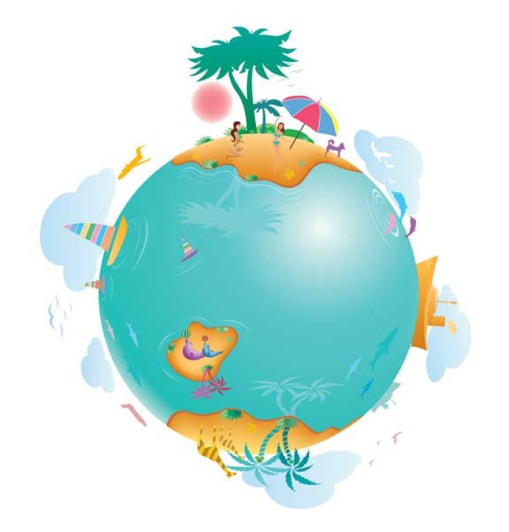 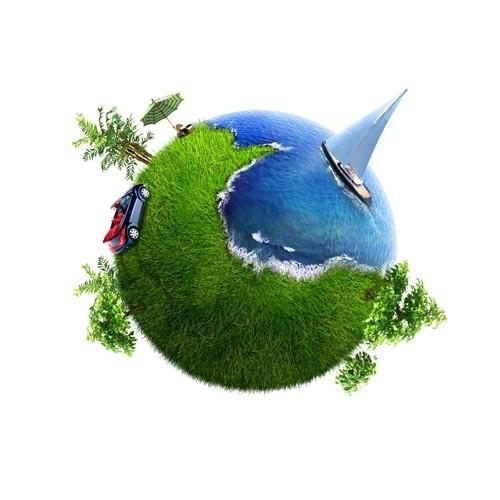 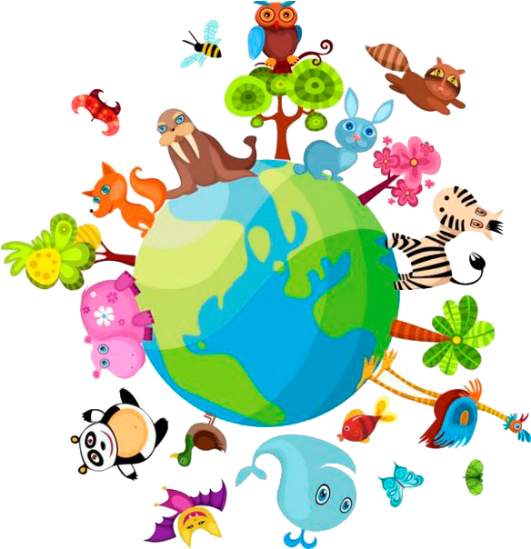 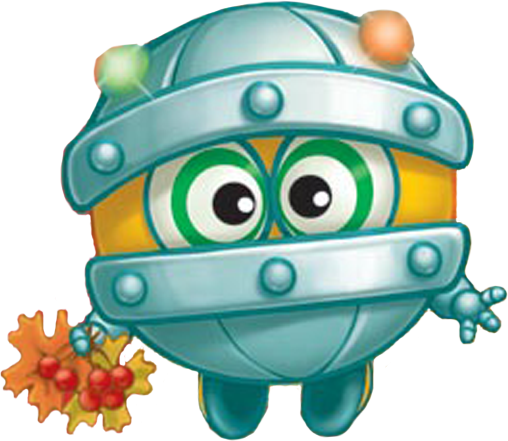 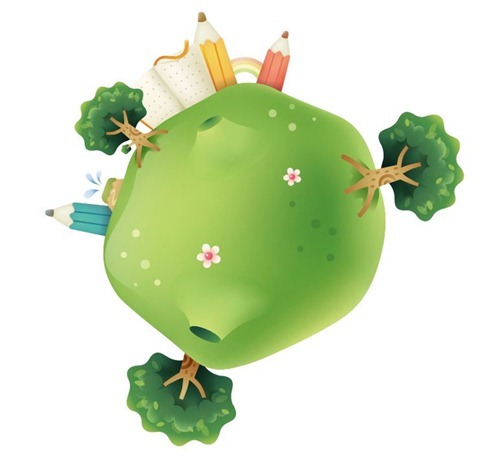 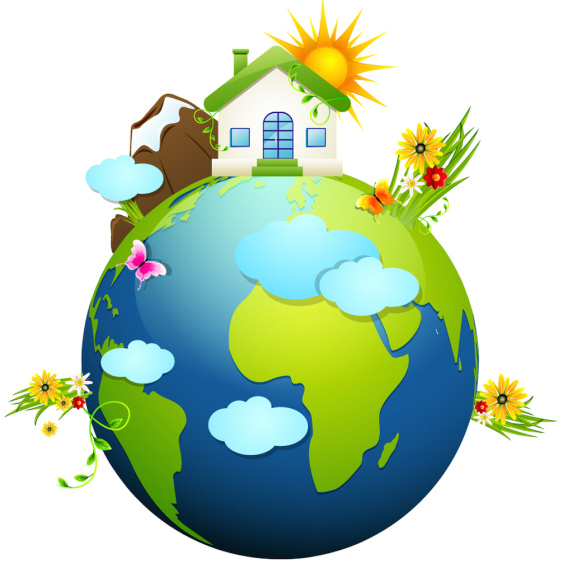 5
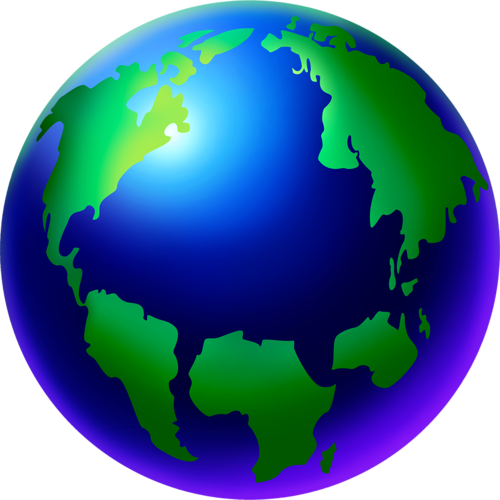 Страна знаний
В добрый путь, ребята!
В вечный поиск
Истины, добра и красоты,
Чтобы явью стали в вашей жизни
Самые заветные мечты!
Шагайте по ступенькам знаний смело!
Помните, ученье – это серьёзное дело!
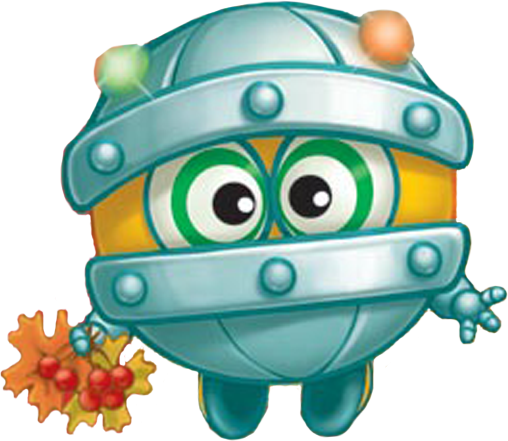 Подводим итоги
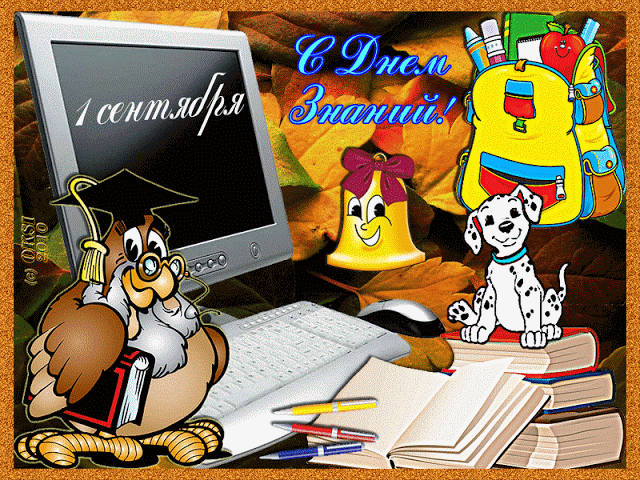